Пример заполнения
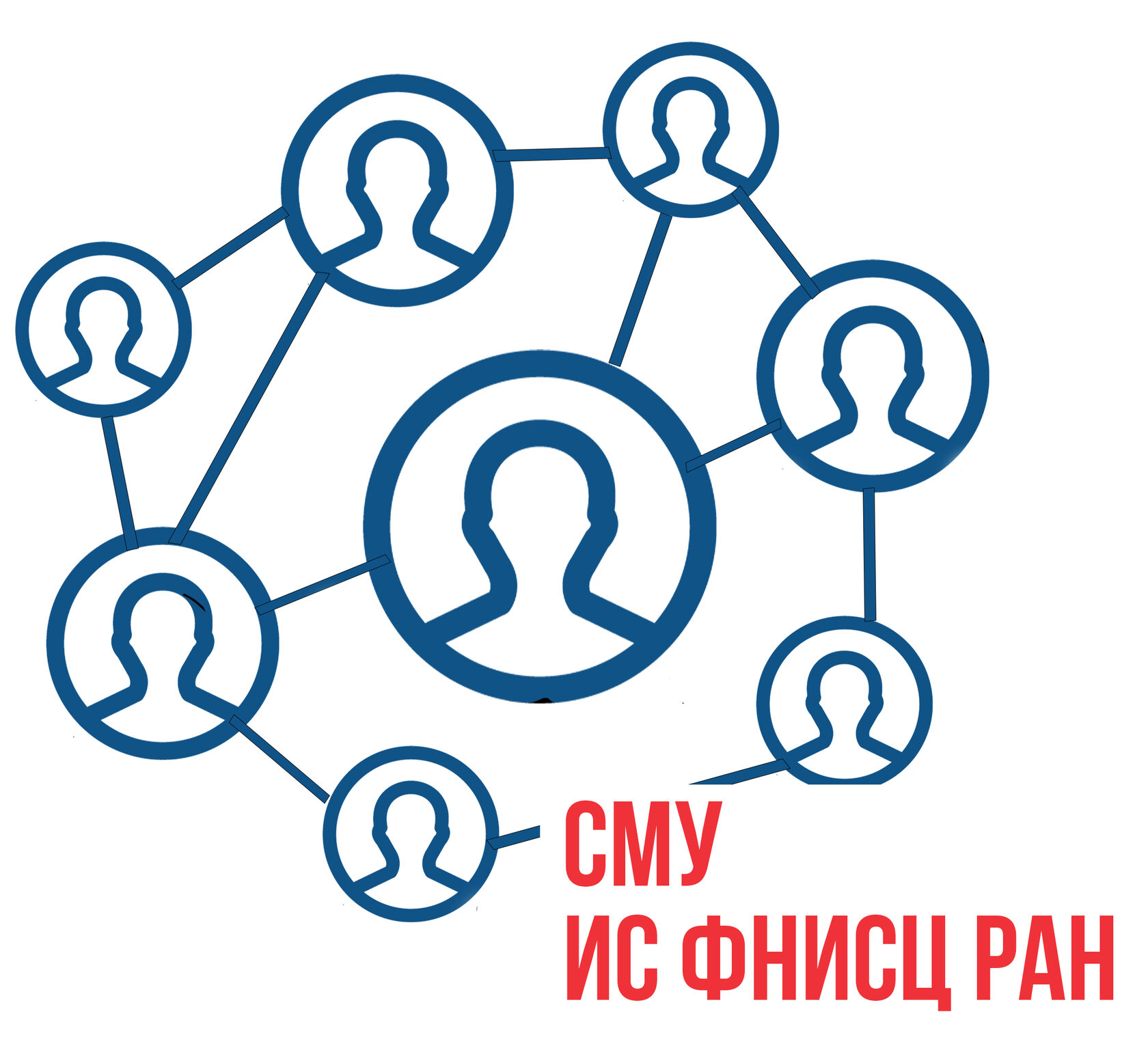 Социальные сети как фактор мотивации молодежи к путешествиям в контексте института туризма
Ефремова Дарья Владимировна
Аспирант ФГБОУ ВО «Поволжский государственный технологический университет» (Волгатех, ПГТУ)
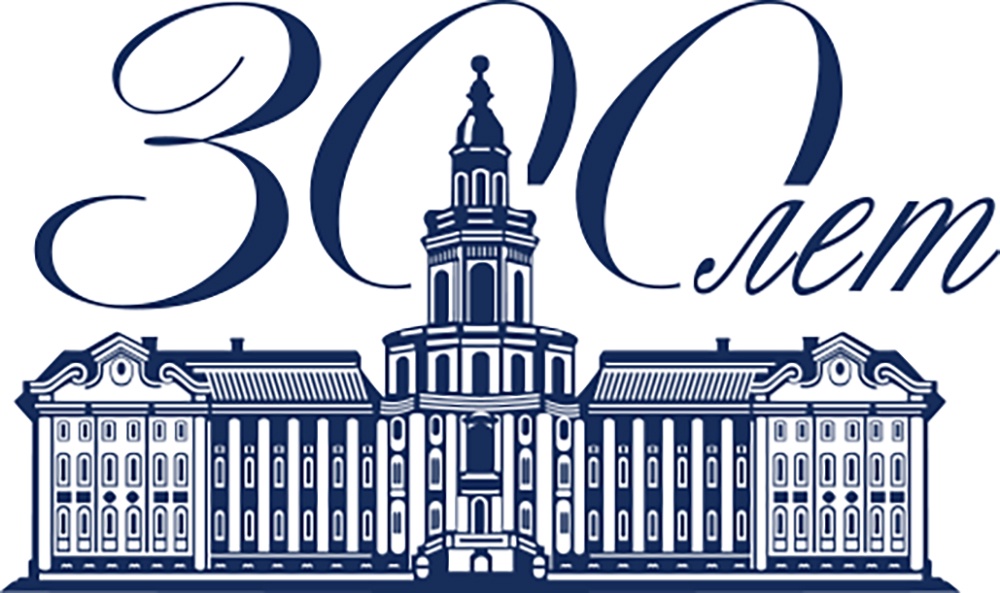 21–23 октября 2024 г.
Замысел исследования
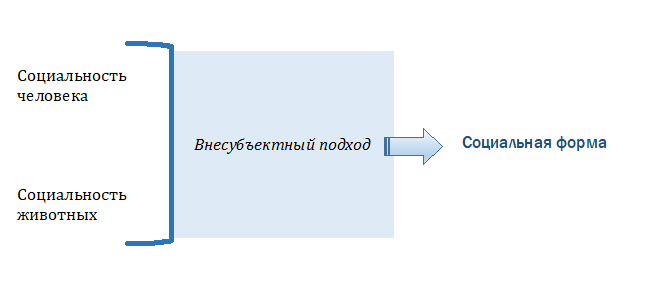 Наиболее болезненные, по мнению россиян, неравенства для общества в целом и лично для них,ИС ФНИСЦ РАН, 2022 г., %